Slides accompanying 2WC12
Sebastiaan de Hoogh
MD5 Compression function
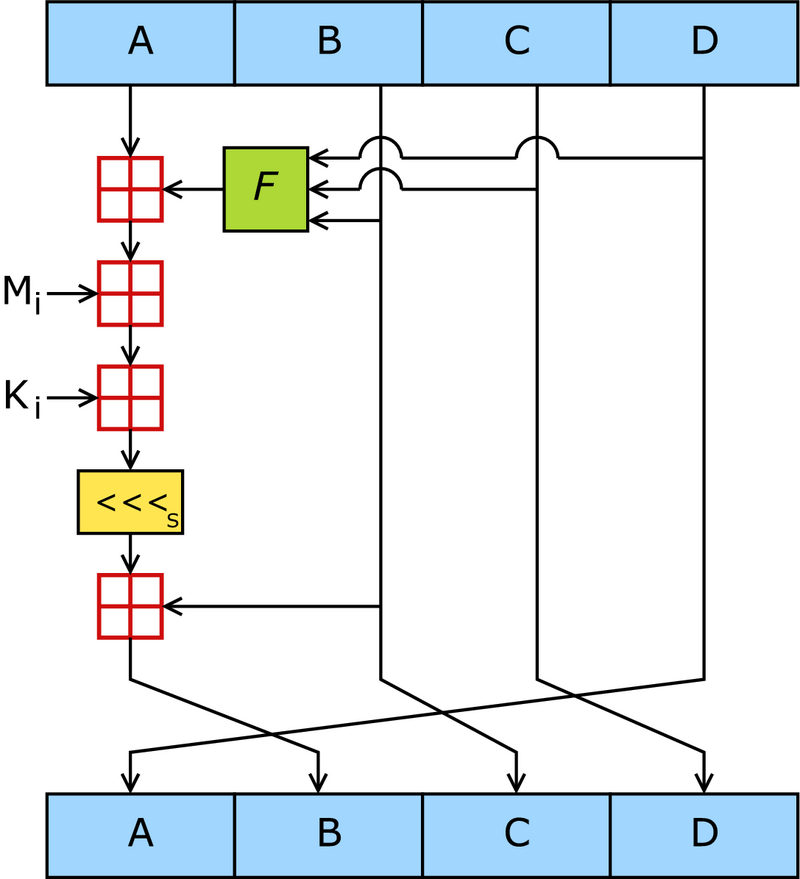 Extra slides, if time permits
MD5 considered Harmful today
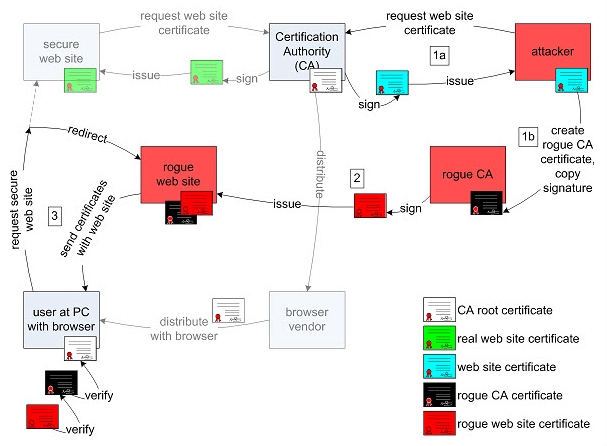 Source: http://www.win.tue.nl/hashclash/rogue-ca/
Computing Recources: ”Playstation Lab”
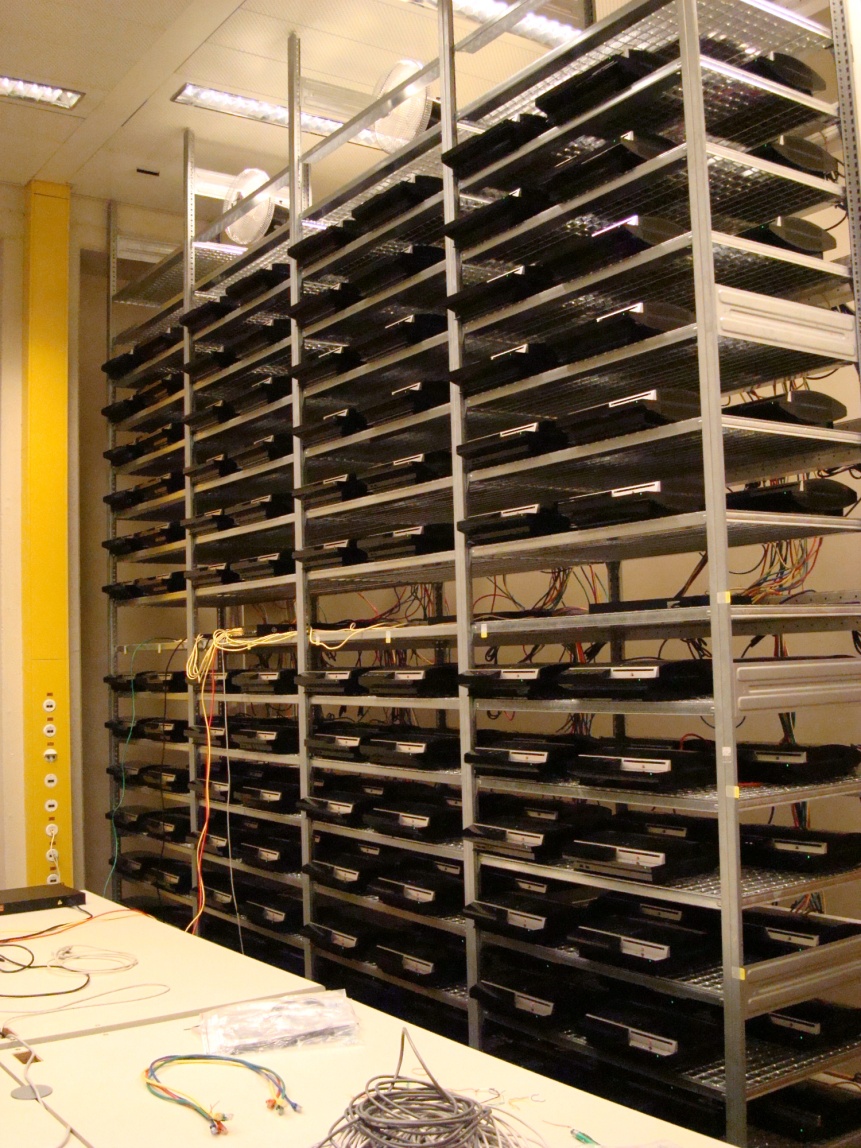 “The birthdaying takes about 18 hours on the 200 PS3s using 30GB of memory that was equally divided over the PS3s”